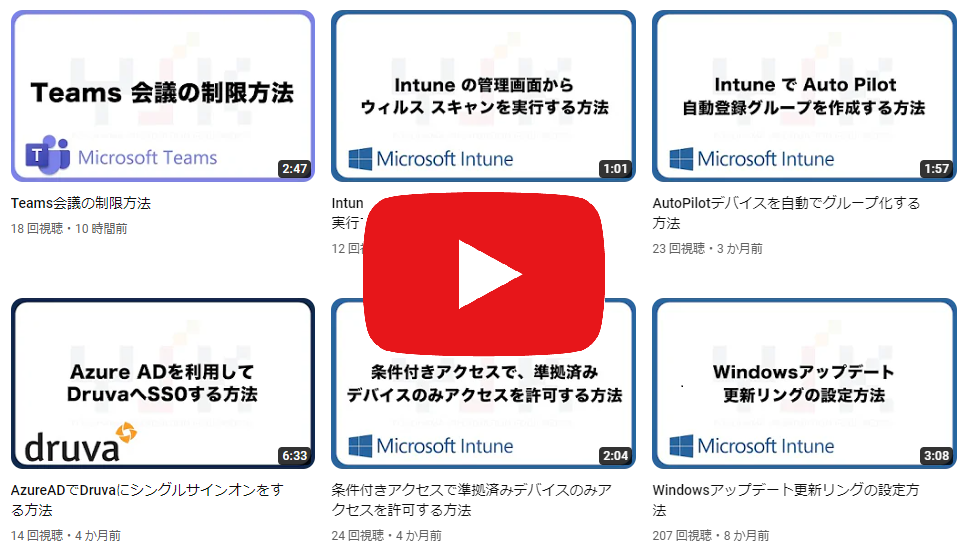 YJKチャンネル登録お願いします！
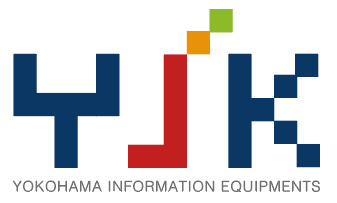 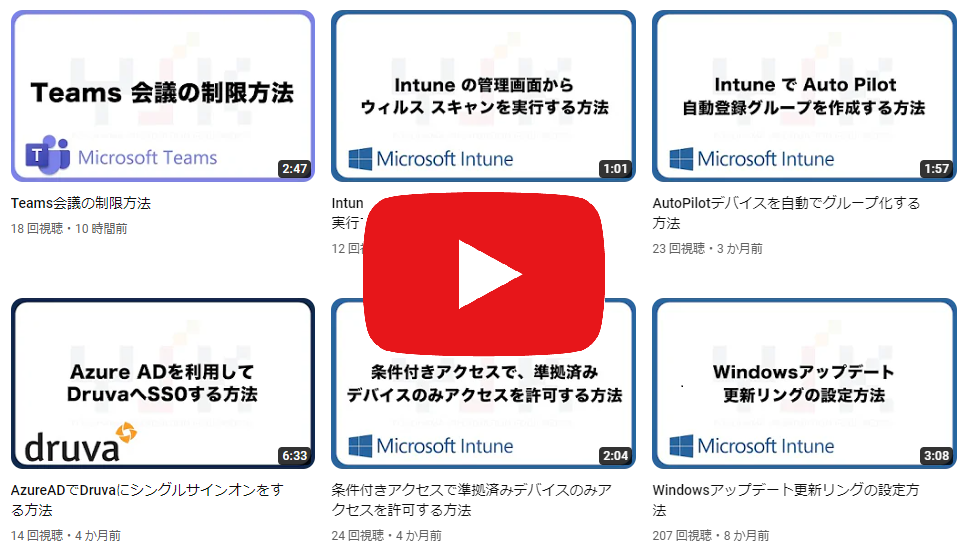 YJKチャンネル登録お願いします！
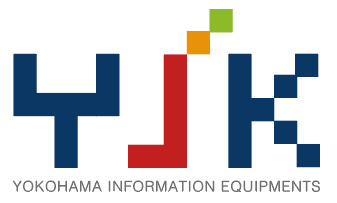 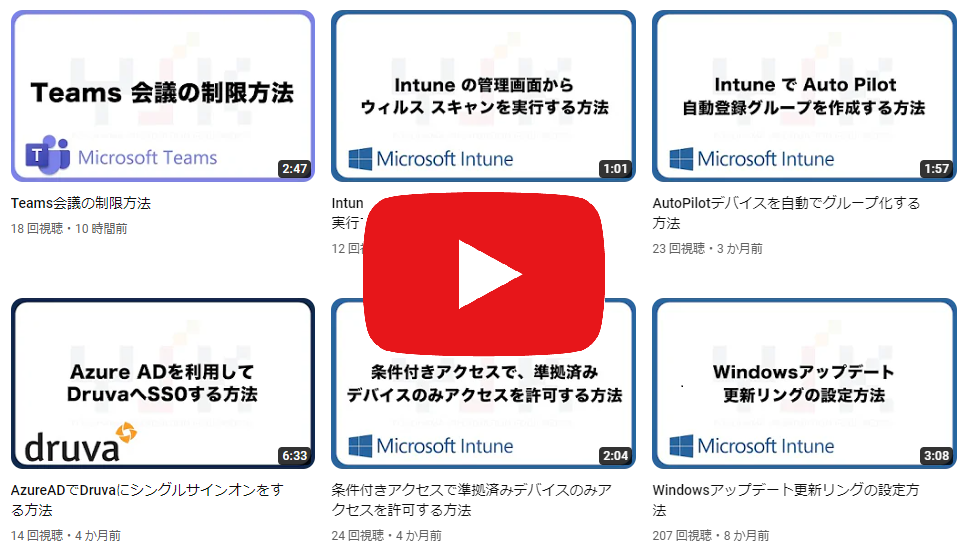 ＹＪＫ３６５チャンネル登録お願いします！
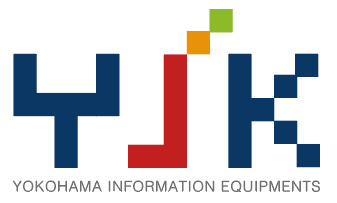 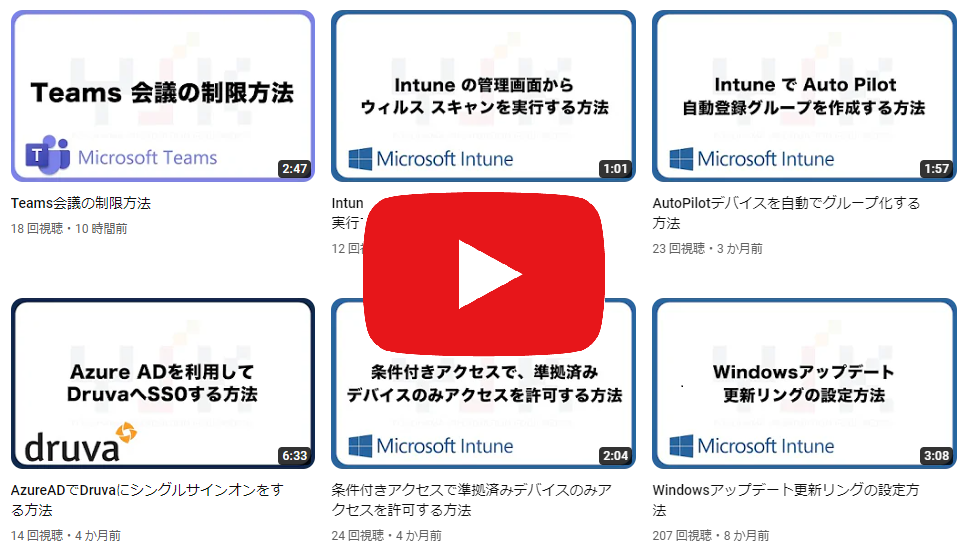 YJK365チャンネル登録お願いします！
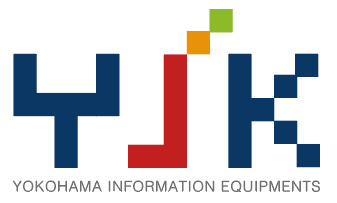